Organic agriculture worldwide 2017 - Graphs
Helga Willer and Julia LernoudResearch Institute of Organic Agriculture FiBL, Frick, Switzerland
Branchenpressekonferenz zur BIOFACH
Messezentrum Nürnberg, February 13, 2019
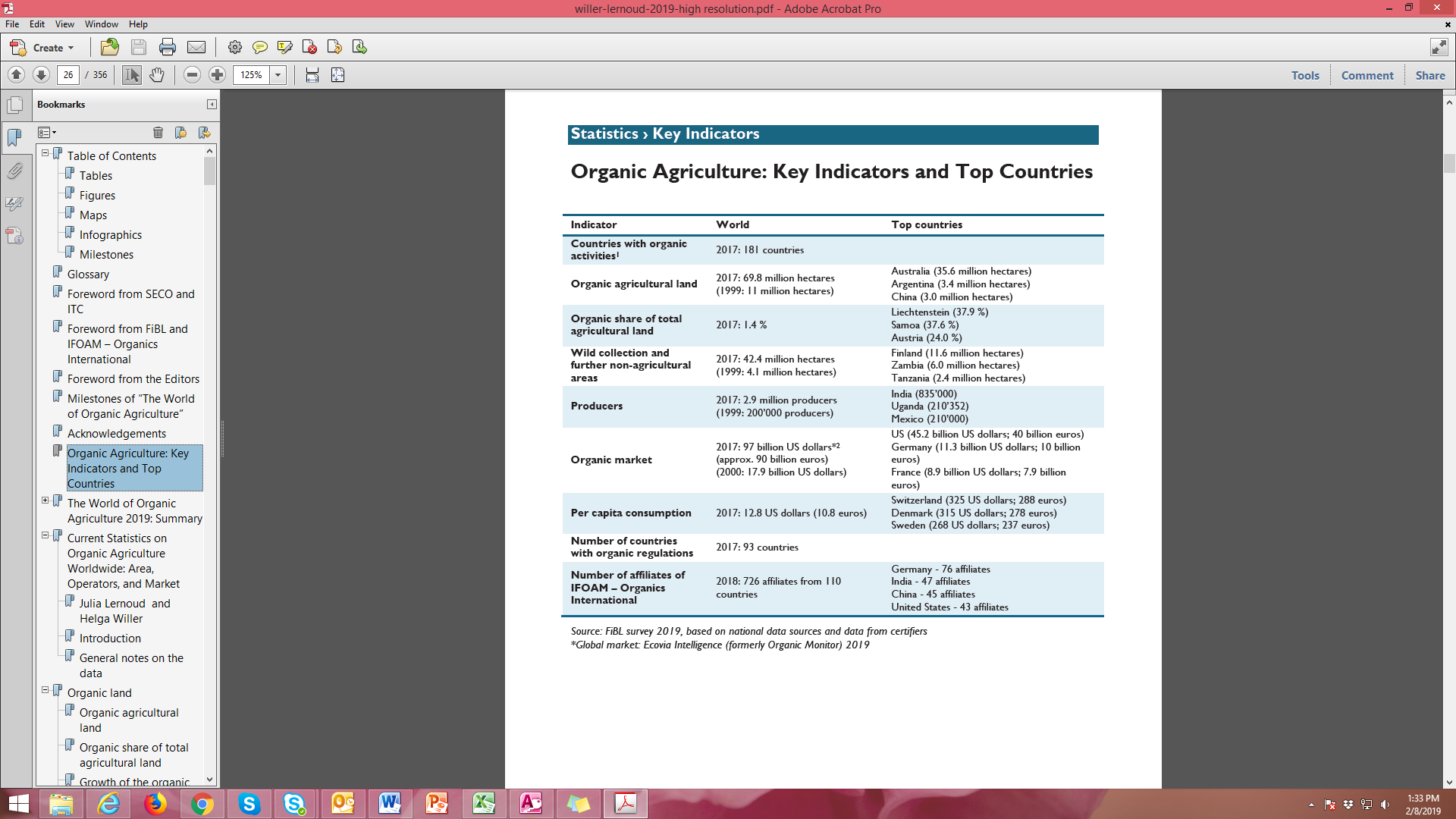 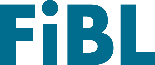 2
World: Market growth versus retail sales growth 2001-2017
3
Development of the number of countries with data on organic agriculture
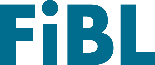 The ten countries with the largest organic agricultural land 2013
Distribution of organic agricultural land by region 2013
The eleven countries with the highest shares of organic agricultural land 2013
Growth of the organic agricultural land 1999-2013
Growth of the organic agricultural land 1999-2013
Growth of the organic agricultural land  by continent 1999-2013
Growth of the organic agricultural land by continent 2005-2013
11
Growth of the organic land by land use type 2004-2013
12
The ten countries with the largest numbers of organic producers 2013
Organic producers by region 2013
The ten countries with the largest per capita consumption for 2013
Global market: Distribution of total retail sales value by country (total: 56.2billion) Euros 2013
Global market: Distribution of total retail sales value by single markets (total: 47.8 billion) Euros 2013
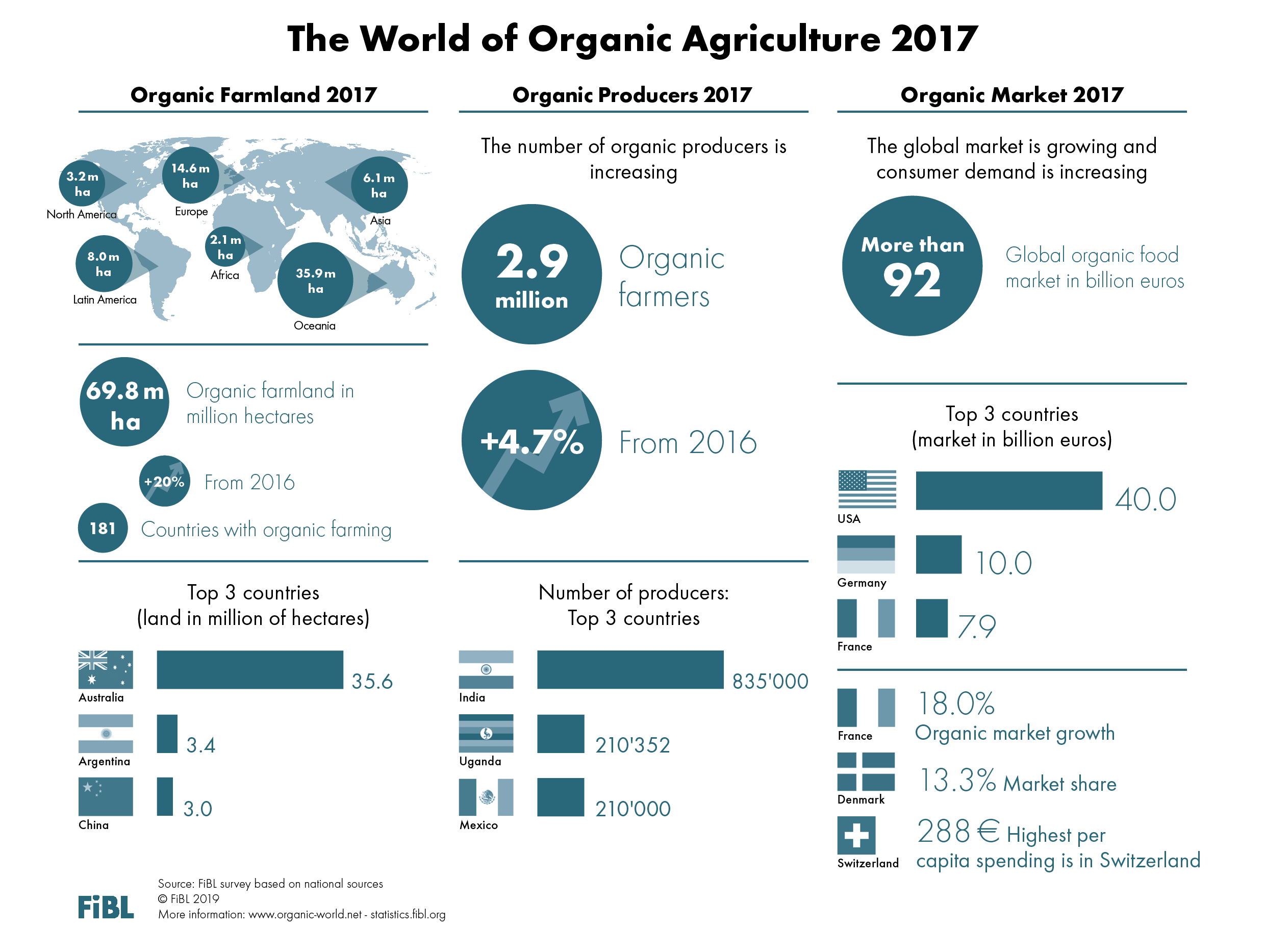 19
ORGANIC FARMLAND 2017
World69.8Mio ha
Australia 35.6 Mio ha
1.4% of the world’s farmland is organic
+533% since 1999
In Oceania there were 35.9 Mio ha, in Europe 14.6 Mio ha, and in Latin America 8 Mio ha.
The ten countries with the largest organic agricultural areas represent 79% of the world’s organic agricultural land.
14 countries have 10% or more of their agricultural land under organic management.
In 2017, over 11.7 million hectares more were reported compared with 2016.
Percentage
Distribution of organic 
agricultural land by region 2017
The five countries with the largest areas of organic agricultural land 2017
Top 5 countries with more than10 percent of organic agricultural land 2017
Growth of the organic 
agricultural land 1999-2017
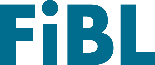 Source: FiBL survey 2019  www.organic-world.net – statistics.fibl.org
ORGANIC PRODUCERS 2017
+1ꞌ300% since 1999
World2.9 million producers
40% in Asia
The country with the most organic producers is India, followed by Uganda and Mexico.
There has been an increase in the number of producers by almost 127’500, or over 5% since 2015.
More than 84% of the producers are in Asia, Africa, and Latin America.
The five countries with the largest numbers 
of organic producers 2017
Distribution of organic producers by region 2017
Development of the number of organic 
producers 1999-2017
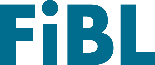 Source: FiBL survey 2019  www.organic-world.net – statistics.fibl.org
ORGANIC RETAIL SALES 2017
Worldapprox.90 billion €
North America almost 42 billion €
288€ are spent per person in Switzerland
13.3% of  the food market in Denmark is organic
The largest single market is the USA followed by the EU (34.3 billion €) and China. By region, North America has the lead (43 billion €), followed by Europe (37.3 billion €) and Asia.
Switzerland has the highest per capita consumption worldwide, followed by Denmark and Sweden.
The highest shares the organic market of the total market is in Denmark, followed by Sweden, Switzerland, Austria, and Luxembourg.
The countries with the largest markets for organic food are the United States (40 billion €), followed by Germany (10 billion €), France (7.9 billion €) and China (7.6 billion €).
Distribution of retail sales value 
by country 2017
The five countries with the largest markets for organic food 2017
The five countries with the highest 
per capita consumption 2017
The five countries with the highest organic shares of the total market 2017
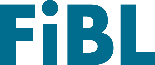 Source: FiBL survey 2019  www.organic-world.net – statistics.fibl.org
Acknowledgements
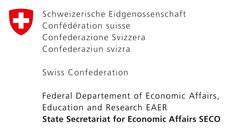 The Swiss State Secretariat of Economic Affairs SECO
International Trade Centre ITC

Coop Sustainability Fund 
NürnbergMesse, the organizers of  BIOFACH
IFOAM – Organics International
More than 200 experts from all parts of the world contributed to the FiBL survey 2019.
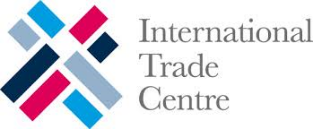 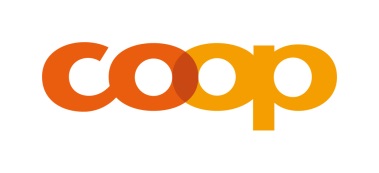 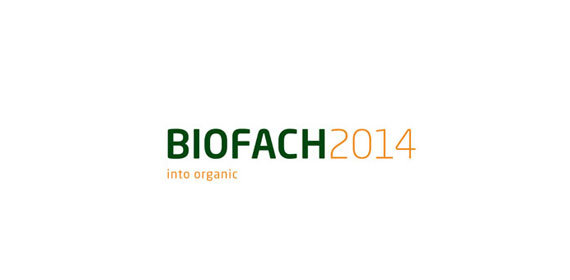 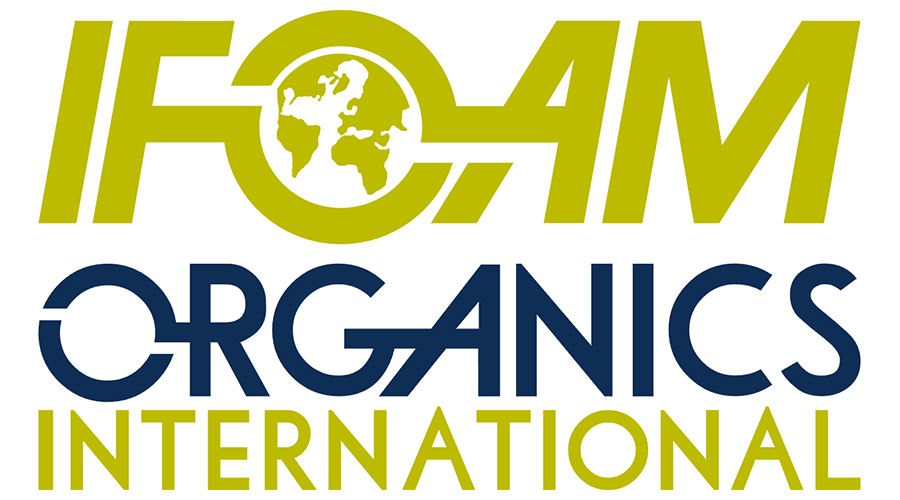 The World of Organic Agriculture 2019www.organic-world.net
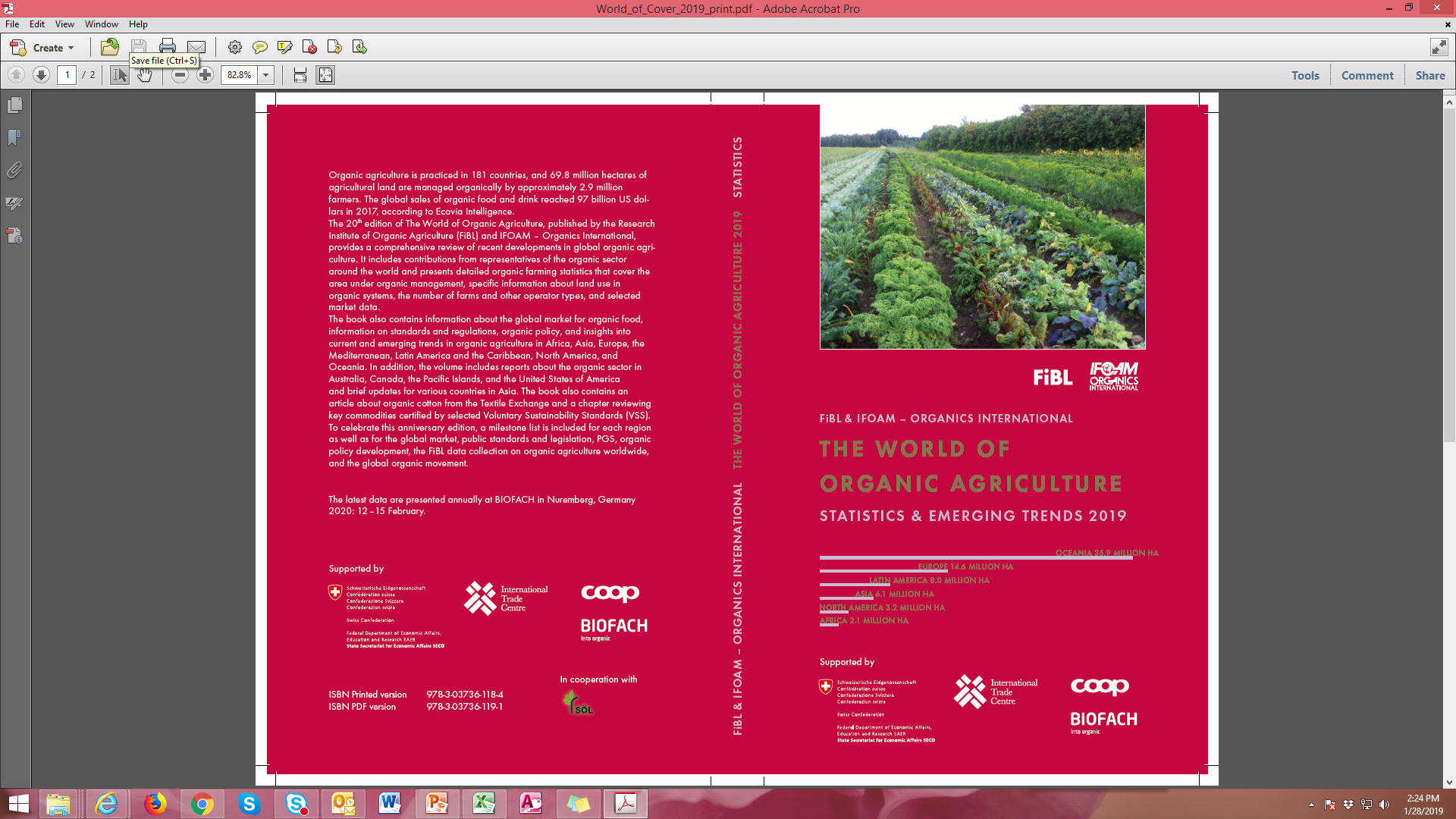 The 20th edition of ‚The World of Organic Agriculture‘, was published by FiBL and IFOAM – Organics International in February 2019.
Data tables
Country and continent reports
Markets, standards, policy support

Get your copy at the FiBL Stand in Hall 1/553 or the stand of IFOAM - Organics International (1/451)
www.organic-world.net
Contact
Helga Willer and Julia Lernoud
Research Institute of Organic Agriculture (FiBL)
Ackerstrasse 113, 5070 Frick, Switzerland
Tel. +41 79 218 0626, Fax +41 62 865 7273
helga.willer@fibl.org und julia.lernoud@fibl.org
www.fibl.org, www.organic-world.net; www.fibl.stats.fibl.org

Willer, Helga and Julia Lernoud (Eds.) (2019): The World The World of Organic Agriculture. Statistics and Emerging Trends 2019. FiBL, Frick and IFOAM – Organics International, Bonn
http://www.organic-world.net/yearbook/yearbook-2019.html